Політичний режим Італії
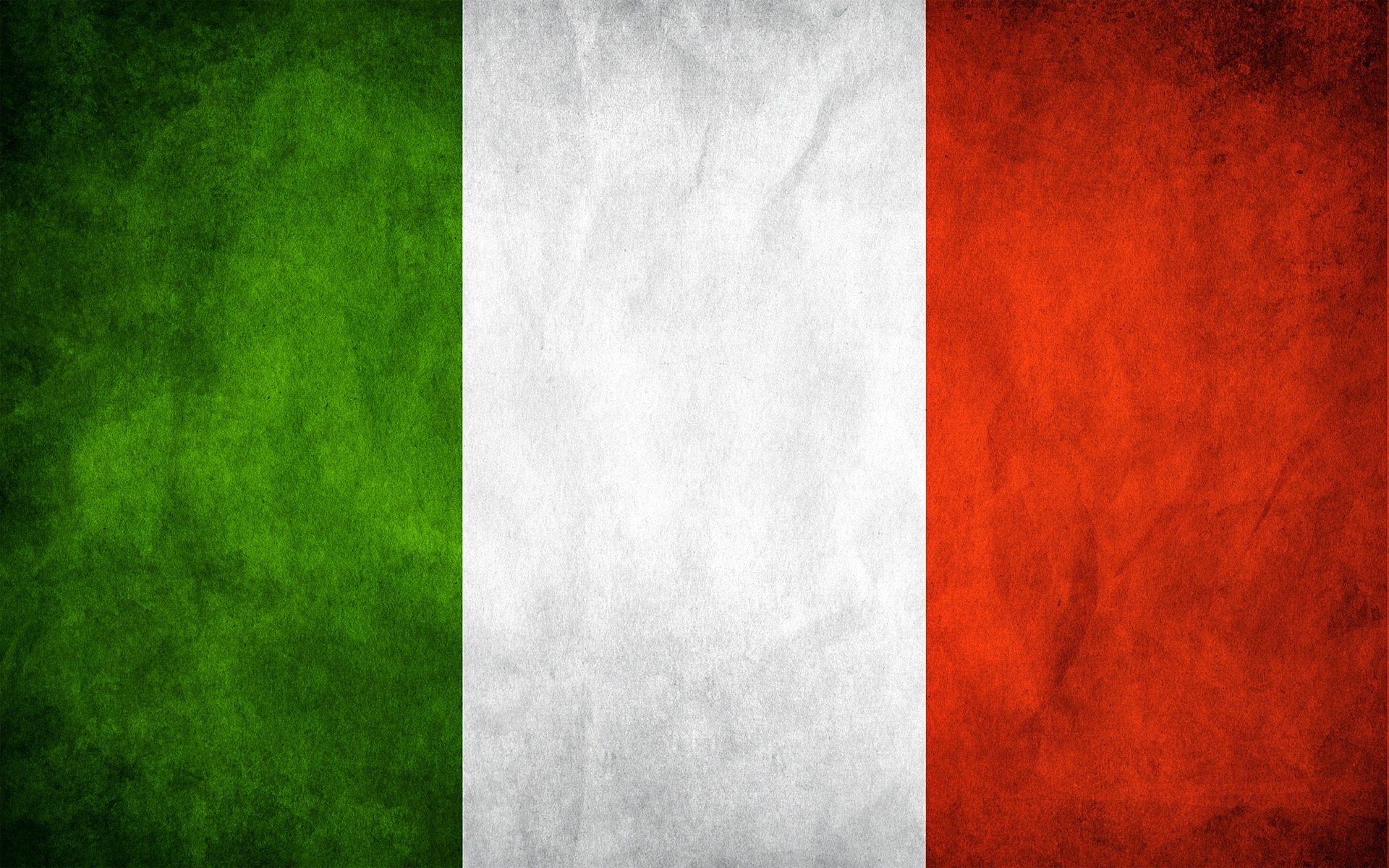 Підготувала студентка групи МЕН-142
Максимкова Юлія
План
1. Вступ
2. Державне правління Італії
3. Політичний режим Італії 
4. Президент Італії та його повноваження
5. Конституція Італії
6. Висновки
7. Список використаних джерел
Вступ
Актуальність: Італія відіграє важливу роль у світовій політиці.

Мета: розглянути та дослідити політичний режим Італії.
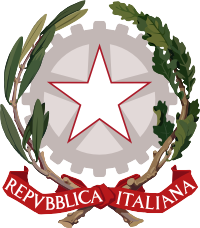 За формою державного 
правління Італія є республікою. 
Тому, що повноваження вищих 
органів держави здійснюють представницькі виборні органи, та обираються вони на певний термін.
В Італії центральне становище займає парламент, який обирає президента та уряд країни, що характеризує її як парламентську республіку.
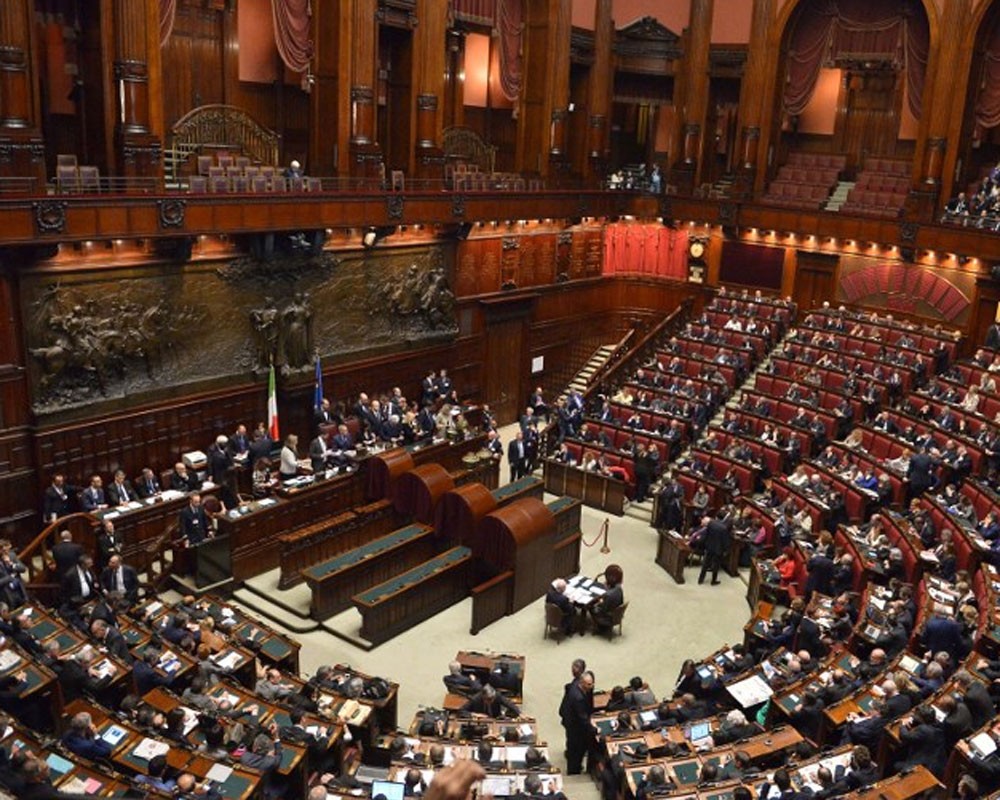 В державі існує єдина система законодавства, єдина система державних органів і єдине громадянство. Тому за формою державного устрою Італія є простою, унітарною державою.
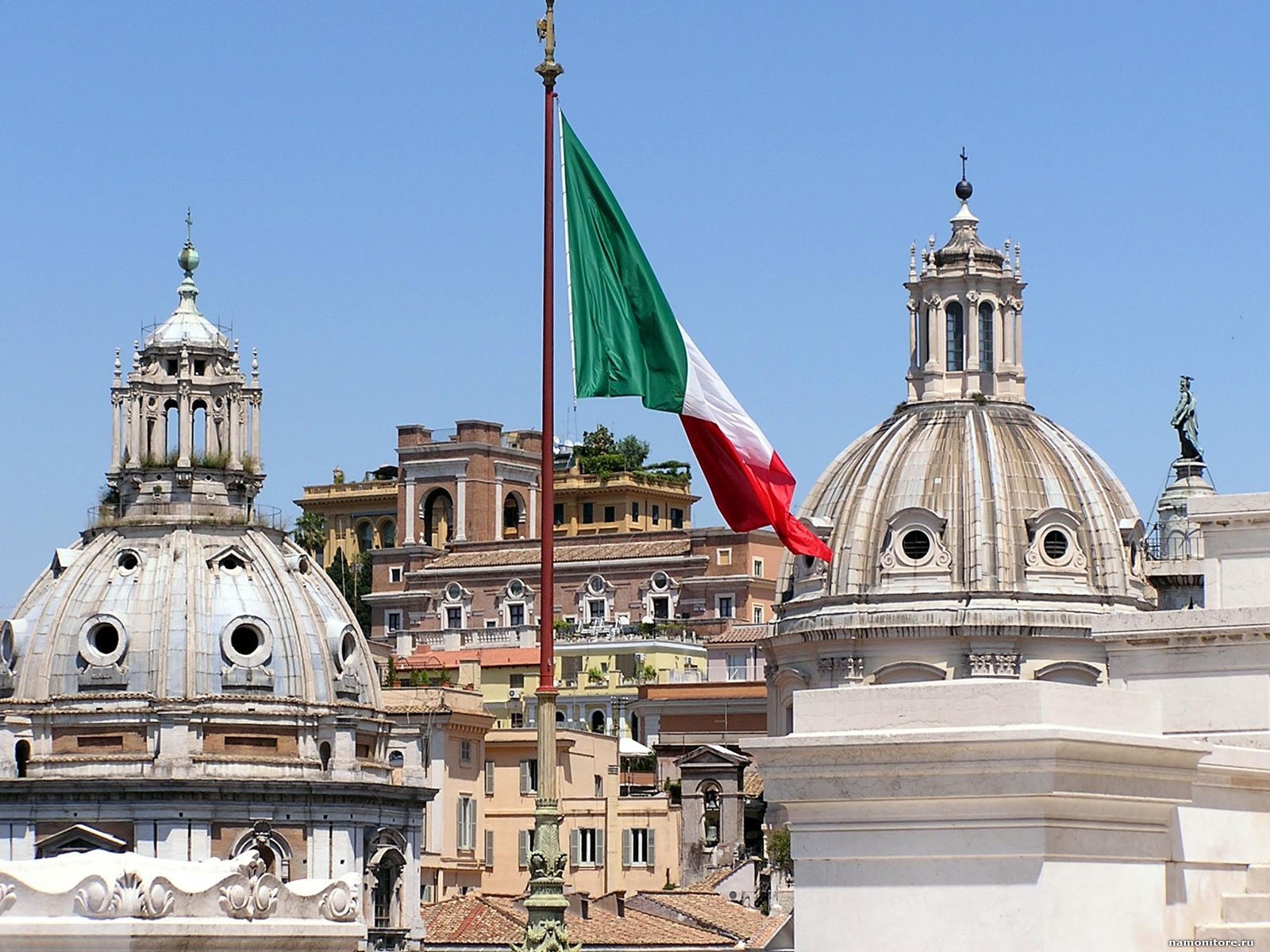 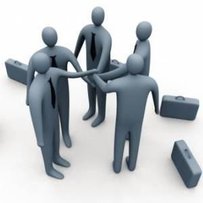 Політичний режим – демократичний. 
 
В державі влада здійснюється з дотриманням основних прав людини, враховуються інтереси всіх соціальних груп населення через демократичні інститути(вибори, референдуми, засоби масової інформації).
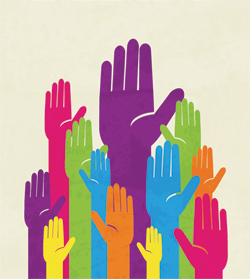 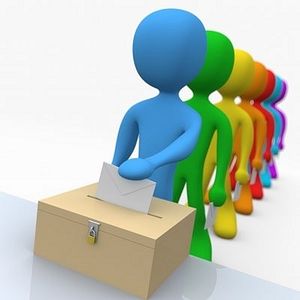 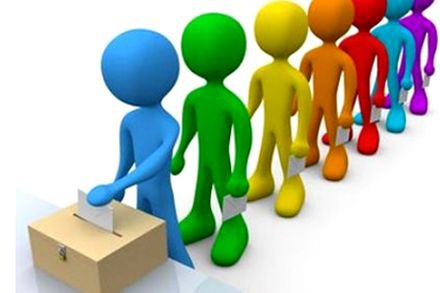 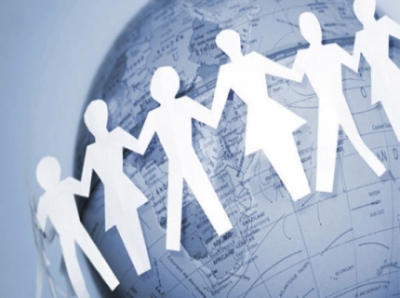 За Конституцією Італія — парламентська республіка, в якій главою держави є Президент, який обирається непрямими виборами терміном на 7 років.  Президент обирається на спільному засіданні палат парламенту представниками областей.
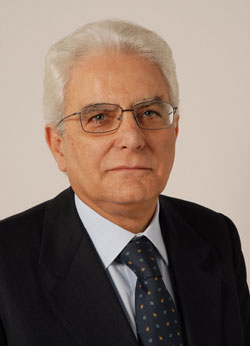 Президент Італії
Серджо Матарелла
з 3 лютого 2015 року
Президент має такі повноваження:
— видає акти, які контрасигнуються головою Ради міністрів;
— може розпустити одну, дві палати парламенту на пропозицію глави уряду;
— формує уряд після консультацій з лідерами партійних фракції;                       
— призначає 5 сенаторів з осіб, що мають особливі заслуги перед країною;
— акредитує дипломатичних представників в іноземних державах;
— ратифікує міжнародні договори;
— головує у Раді міністрів та у Вищій раді магістратури;
— має право на помилування;
— є головнокомандувачем збройними силами;
— призначає референдум; 
— за рішенням парламенту оголошує стан війни;
— може розпустити обласну раду.
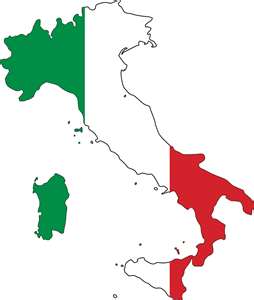 Конституція закріпила права і свободи громадян, проголосила народний суверенітет і визнала антифашизм як офіційну політику держави. 
Вона також закріпила основи для широкого використання інститутів прямої демократії: 
народної законодавчої ініціативи; 
"народного вето";
референдумів.
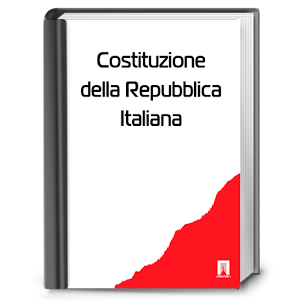 Висновки
В ході перезентації ми розглянули політичний режим Італії і було  встановлено, що Італія – проста унітарна держава, за Конституцією — парламентська республіка, що має демократичний політичний режим.
Список використаних джерел
[Електронний ресурс] Режим доступу http://pidruchniki.com/14270609/turizm/italiya

[Електронний ресурс] Режим доступу http://www.zen.in.ua/Italijska-respublika/derzhavnij-ustrij

[Електронний ресурс] Режим доступу http://referatik.com.ua